JASS: A Tunable Checkpointing Systemfor NVM-based Systems
Akshin Singh
Smruti R. Sarangi
IIT Delhi
Introduction
3
Overview of Checkpointing
There are failures in systems. We need periodic checkpointing.
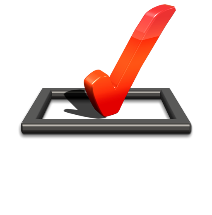 Regular operation
Checkpoint
Regular operation
Checkpoint
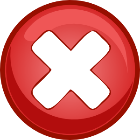 Checkpoint
Restore
4
How long does it take to checkpoint?
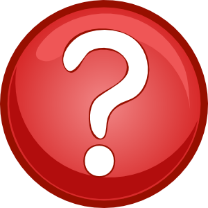 CL
Checkpoint latency
CL
3-5 ms
300-500 ms
Hardware
Tsoper,NvOverlay
Software
CRIU, ULFM, ReInit++
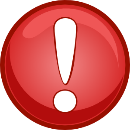 Use NVMs
5
Why do we need millisecond-level latencies?
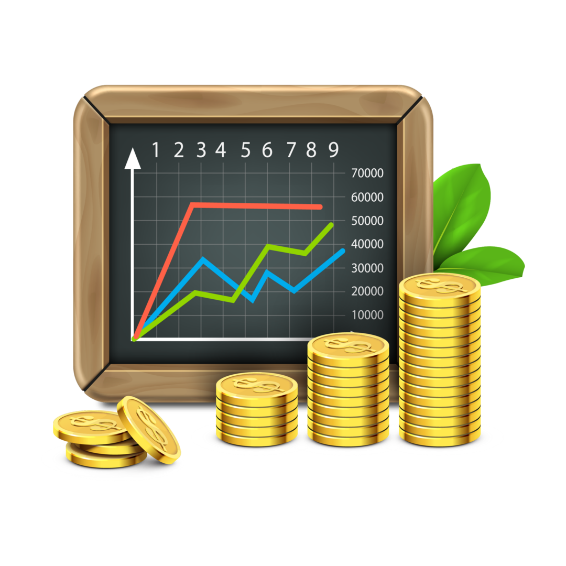 Banks, stock exchanges
Why NVMs?
6
Horizontal integration
CPU
Reads: 2-4X slower than DRAM
Writes: 8-50X slower
DRAM
NVM
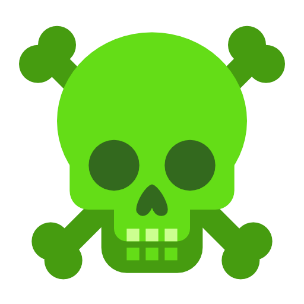 Limited endurance
Flash
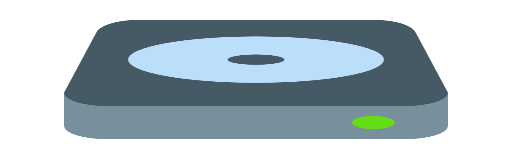 MRAM
Hard disk
PCM
7
Some Key Definitions
CLdown
Regular operation
Regular operation
Checkpoint
Checkpoint
CL
ES
8
Key Definitions – II
Transfer the checkpoint data
Transfer the checkpoint data
CPU
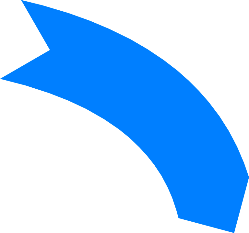 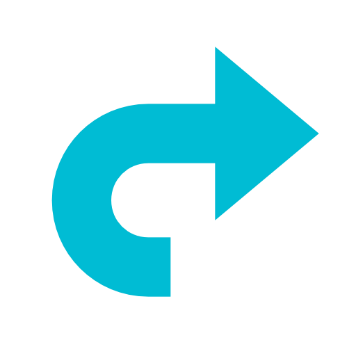 Checkpointing induces more writes
Periodically transfer the stateto the NVM
DRAM
NVM
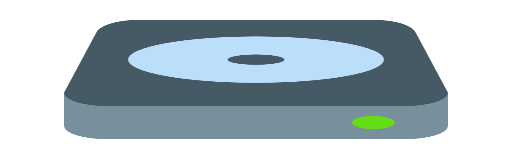 Hard disk
Write amplification
9
A Little Bit of Theory
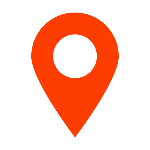 Young, 1974
Optimal epoch size
Down time
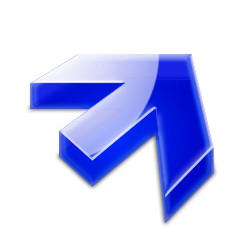 Minimize the overall execution time
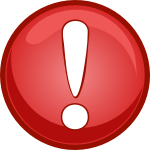 Does not take WA into account.
10
Our Objective Function
11
Where do we stand vis-a-vis related work?
ES and CL values continuously reduced increasing WA significantly.
ThyNVM
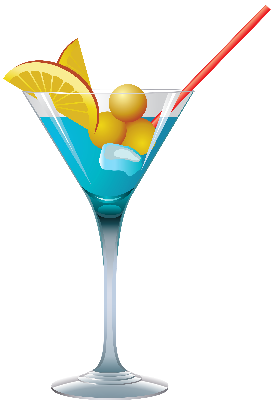 Our Novelty
JASS
PiCL
ES or CL
Tradeoff the ES and CL with WA in a controlled manner.
NVoverlay
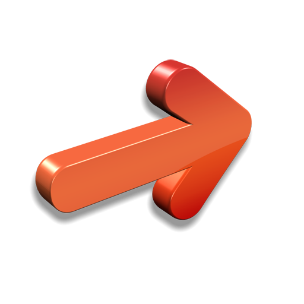 2021
2015
2023
2018
Year of Publication
The Checkpointing Process
12
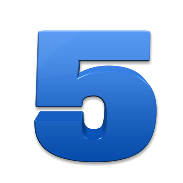 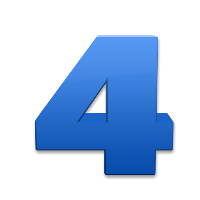 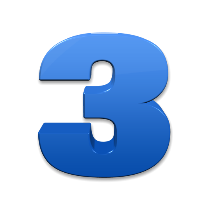 Move some DRAM data to the NVM
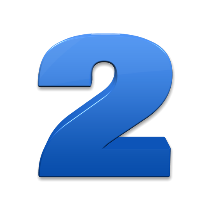 Run a locality predictor
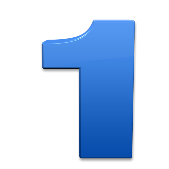 Move pre-snapshot data to DRAM
Flush pre-snapshotlines in the caches
Flush all in-flight messagesfrom the NoC and L1 caches
Basic Concepts + Related Work
Flushing the NoC is difficult ...
14
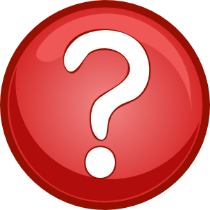 How do we guarantee that all the pre-snapshot messages are recorded in a checkpoint?
Answer:
Build a protocol using the classical Chandy-Lamport algorithm
Assume FIFO channels
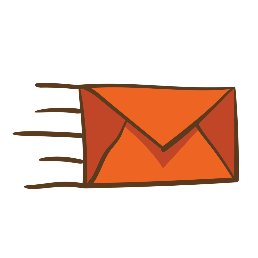 3. Record all
pre-snapshot messages
1. Take local
snapshot
2a. Propagate token2b. Send an ack
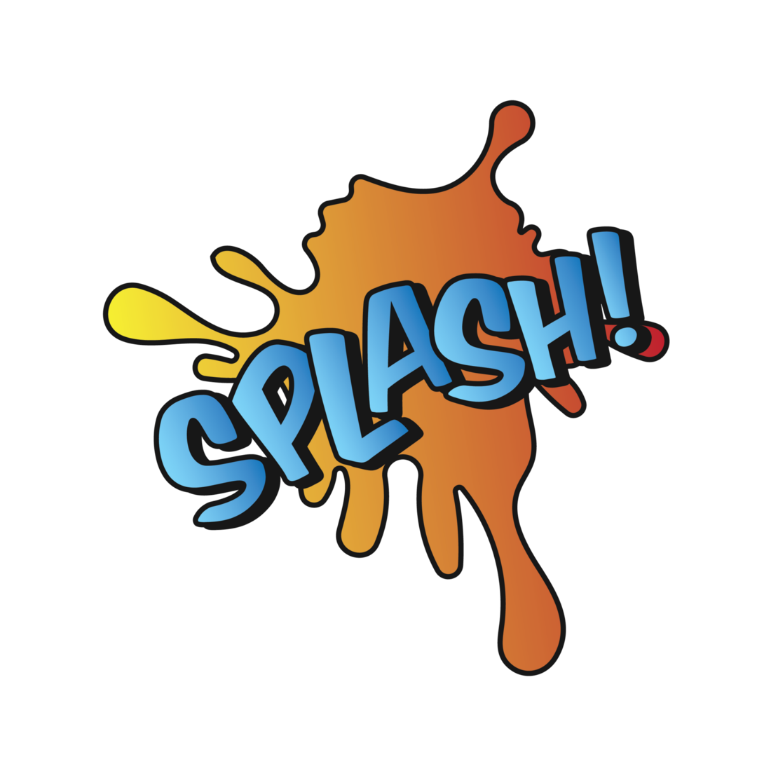 15
Simplifications
16
How do you ensure a guaranteed CL and minimize WA?
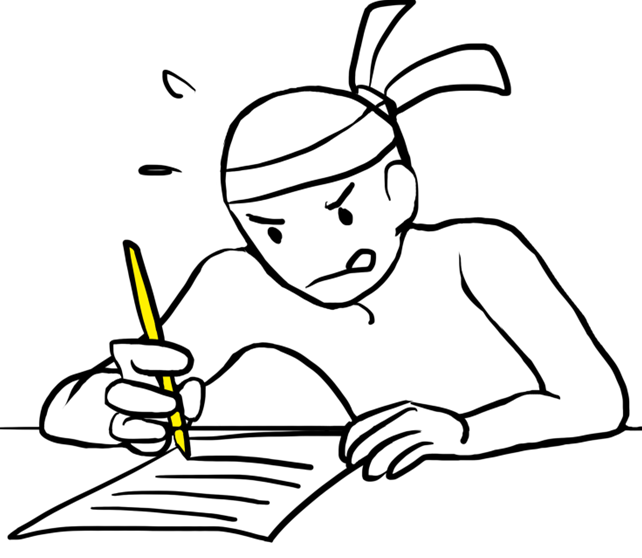 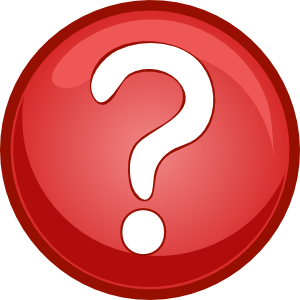 How do I minimize my studytime before the exam, yet stillpass with a B?
Answer:
Study a little bit during thesemester.
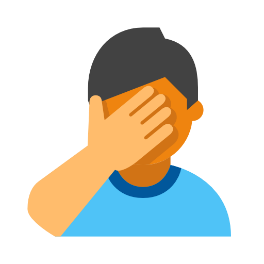 Keep persisting some DRAM data to the NVM regularly. Ensure that CL is bounded.
Design
Overview of the Scheme
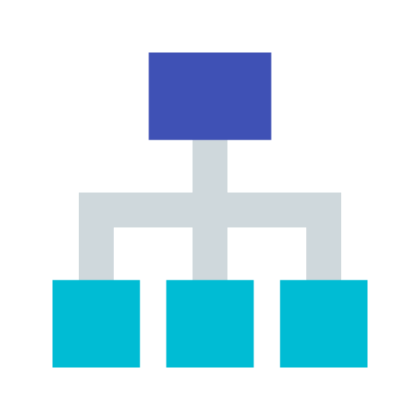 18
Start the checkpoint
Flush the NoC
Scrub the caches and send data to the lower level
Scrub the DRAM and send data to the NVM
Scrub the LLC (send data to NVM and the DRAM)
Coalesce data on chip
Finish the scrubbing
19
Cores/Caches: Tracking snapshot data requires a single bit!
Epoch 0
Epoch 1
SB =1
SB =0
SB =0
SB =1
Pre-Snapshot
Post-Snapshot
Post-Snapshot
Pre-Snapshot
20
Step 2: FLUSH
Cache
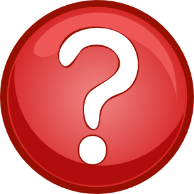 Write
WAR
Scrubber
Can a core read data from a newer version?
Persist long lived lines
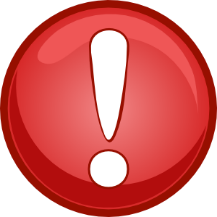 Non-Trivial
21
Lemmae
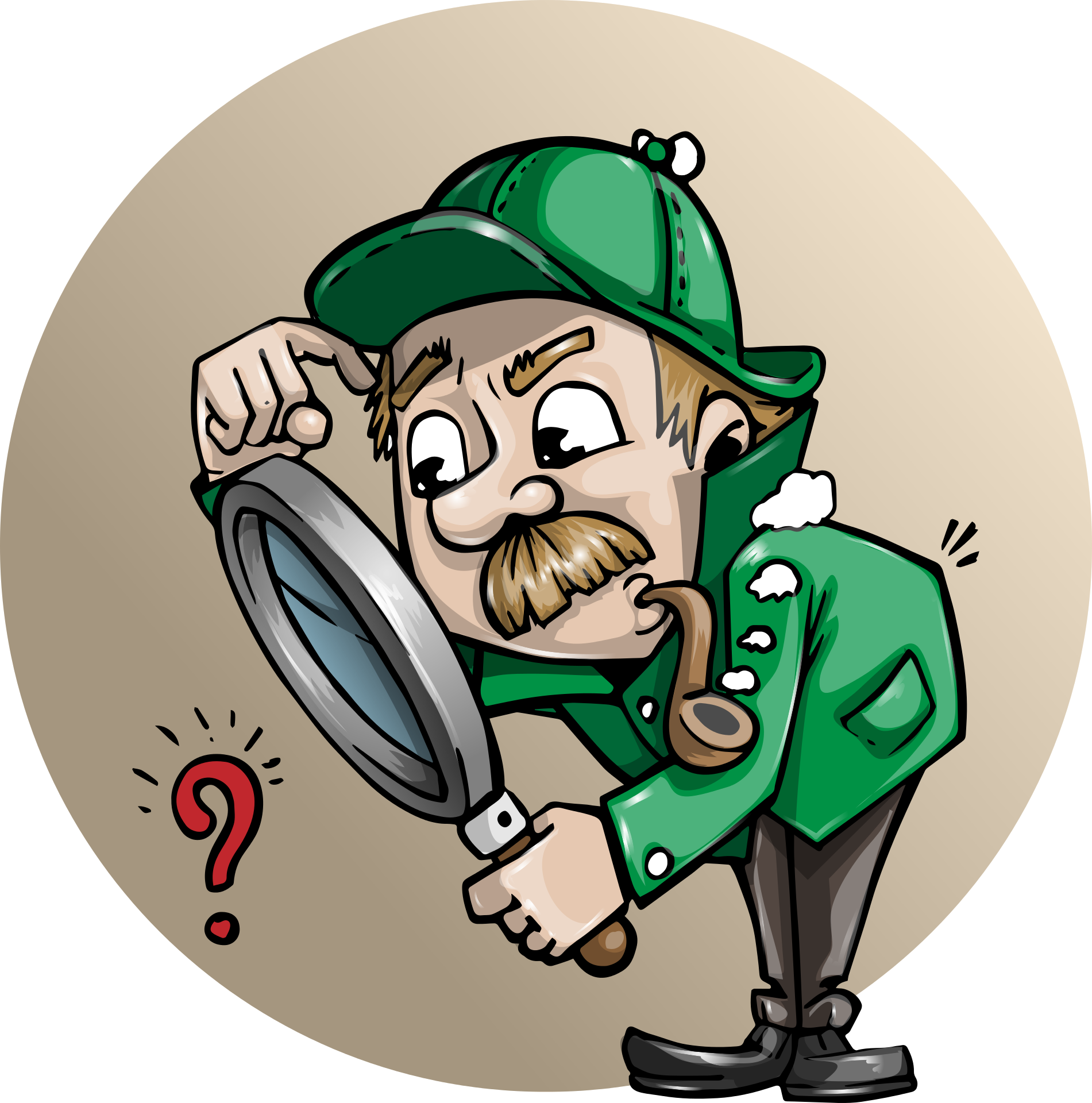 Lemma 1: A post-snapshot message never reaches a router in state NTR.
Lemma 2: A pre-snapshot marked message is counted by only a single router.
22
Not possible
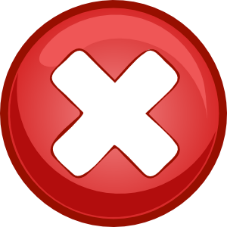 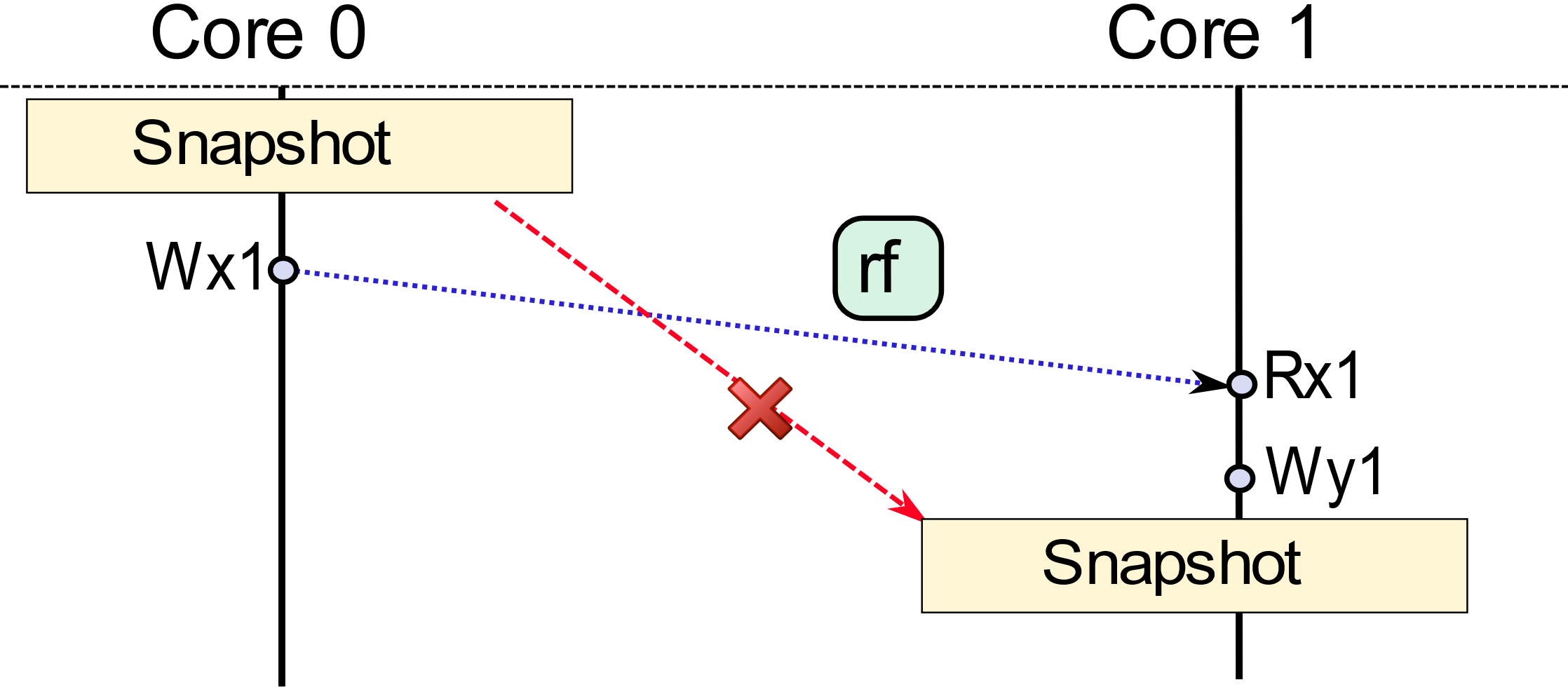 23
Step 3: Cache Operations on Modified Pre-snapshot Lines
READ
Seamless read
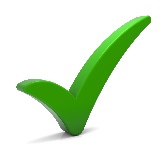 GETS
Evict pre-snapshotted lines
EVICT
GETX
WRITE
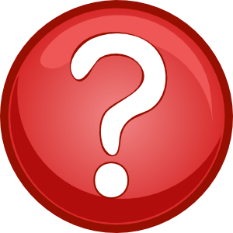 Step 4
24
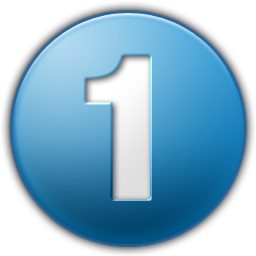 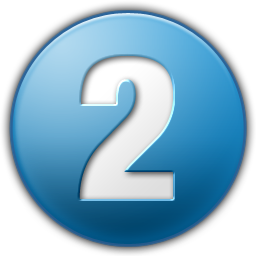 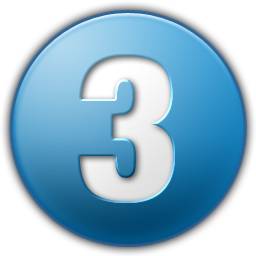 25
Incrementally walk the page table to find pages to persist to NVM
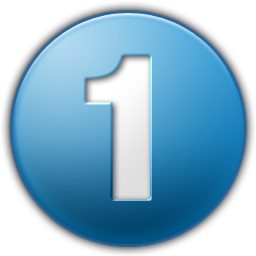 overflow and increment
overflow and increment
overflow and increment
Level 3 Counter
Level 2 Counter
Level 1 Counter
Level 0 Counter
Walk complete
Increment in every walk
26
Ensure an optimal CL
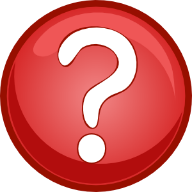 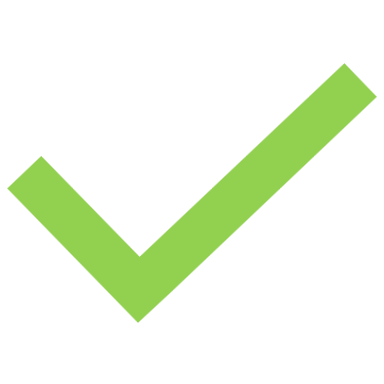 Keep n modified pages in DRAM and rest in NVM
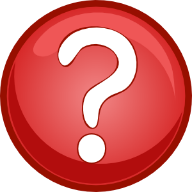 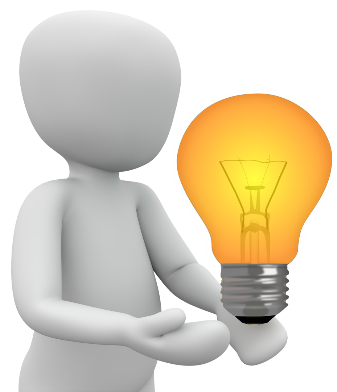 Locality Predictor
27
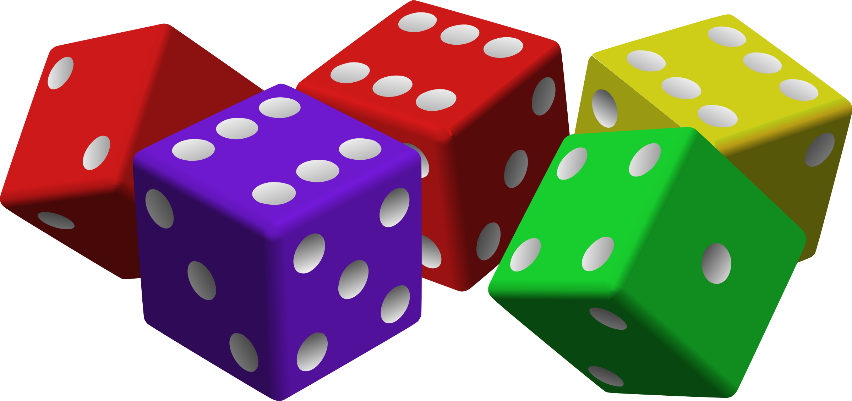 Locality Predictor
DRAM page (256 Bytes)
2 bits
Increment when a pre-snapshot line is sent to the DRAM
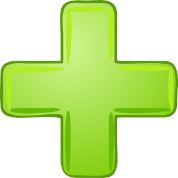 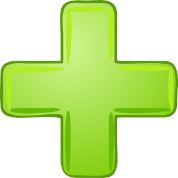 Clear bits in these counters during period page walks
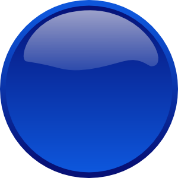 DRAM page 
(256 Bytes)
3 bits
)
DRAM page (256 B
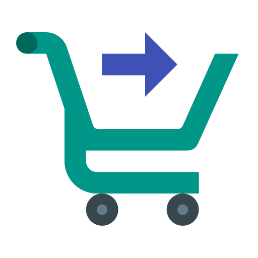 When the counters are zero, persist the page to the NVM
28
PD controller
Sub epoch 1
Sub epoch 2
Sub epoch 50
…………………………………
Epoch
modified lines
Evaluation
30
Configuration
Parsec benchmarks
8 OOO cores
L1: 32 KB
L2: 256 KB
L3: 2 MB
256 B (basic page size)
2 ranks, 8 banks (DRAM and NVM)
Tejas simulator
http://www.cse.iitd.ac.in/tejas
31
Performance Comparison
19.4%
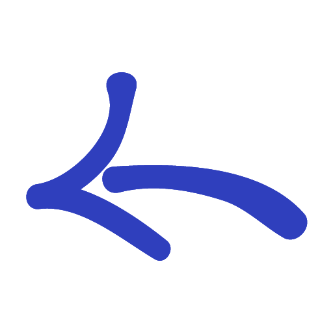 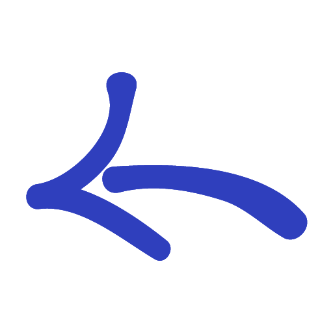 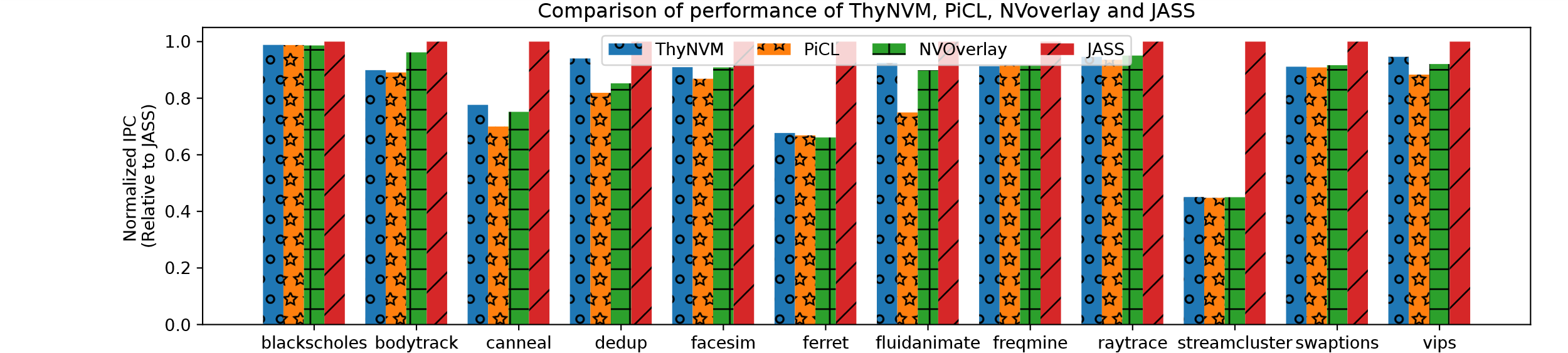 WA reduction by 35-96%
32
We meet the CL constraints
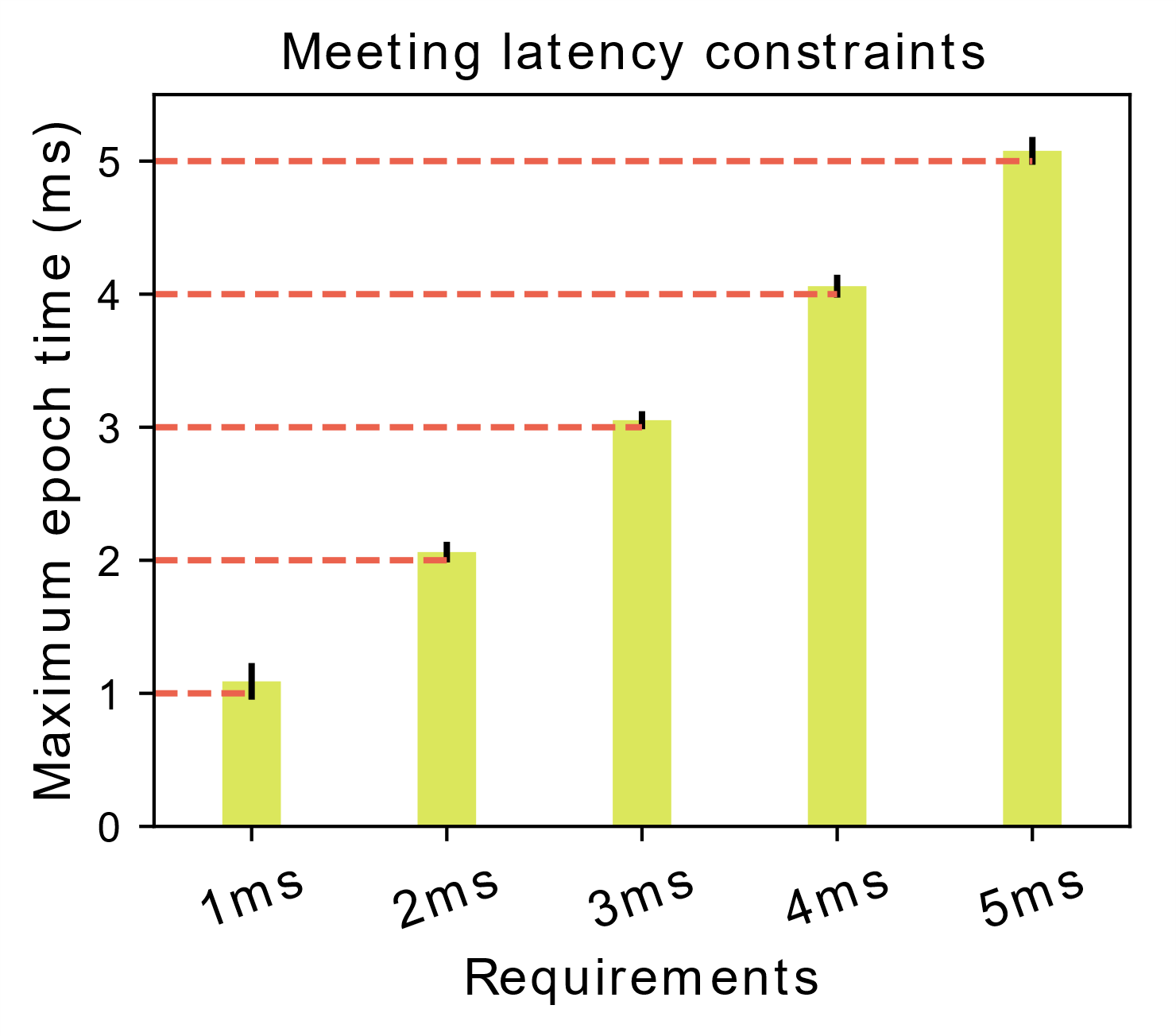 33
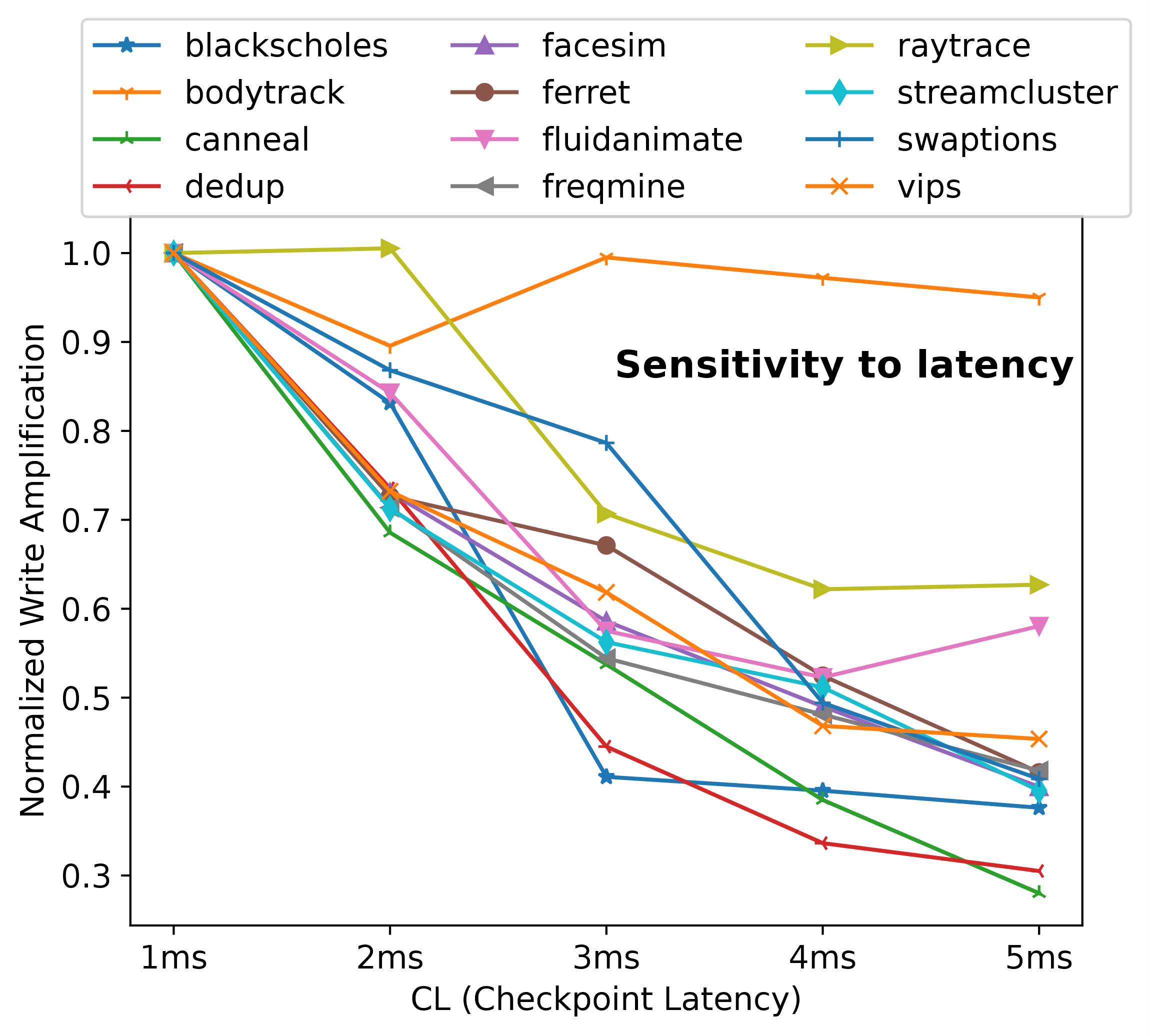 WA 
vs 
CL
34
Conclusion
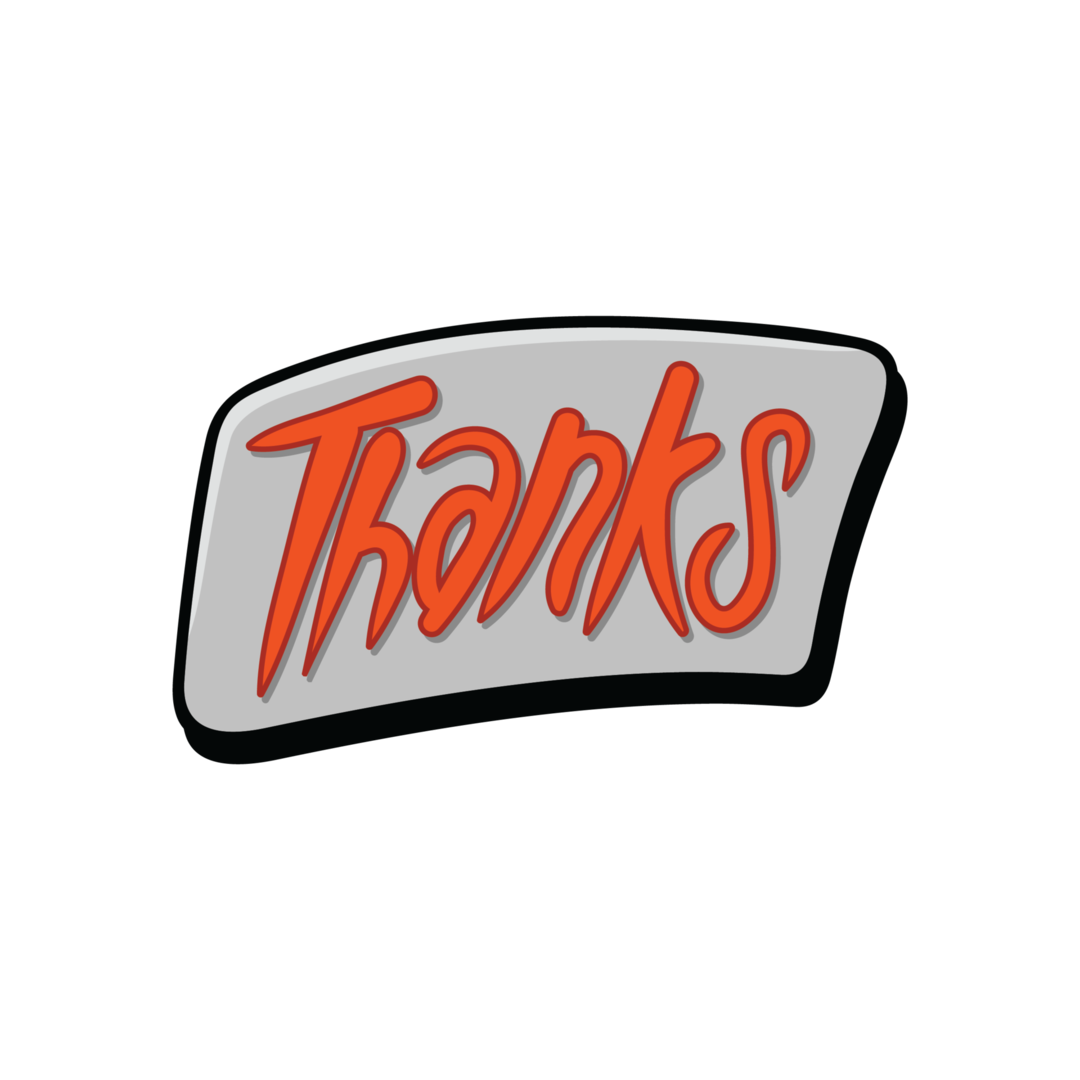 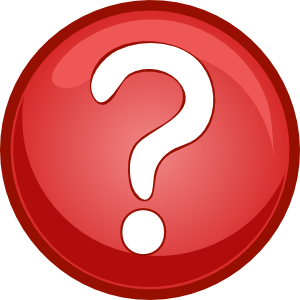 Smruti R. Sarangi
srsarangi@cse.iitd.ac.in
36
Proof
Lemma 1: A post-snapshot message never reaches a router in state NTR.
Lemma 2: A pre-snapshot marked message is counted by only a single router.
In-flight messages
NTR to TR
Rj
Ri
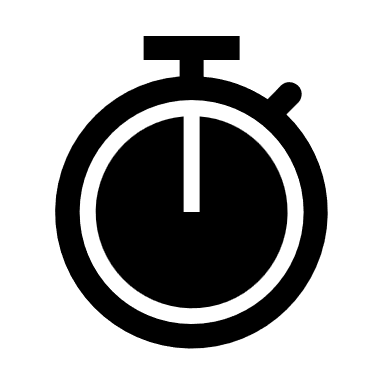 TOK
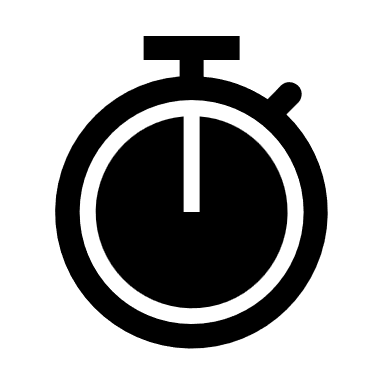 Transit timer elapsed
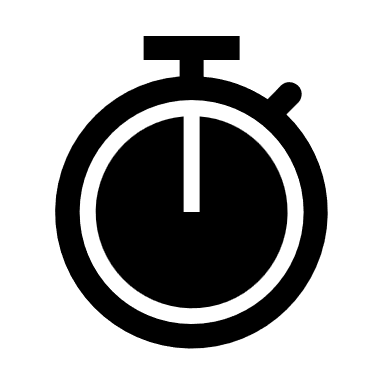 Lemma 3: Use timers to take care of messages in transit.
37
New messages
Message
Message
Request
Directory
Modify the directory’s router
Message
Update xcount if outgoing > incoming
Update pcount if outgoing=0
Theorem: No pre-snapshot message remains in the NoC after termination detection.
38
State = TR; pcount = 0
Send xcount to checkpoint controller
Send token to neighbors (highest priority)
Message M arrived at a router R
Record the number of messages in flight (xcount)
yes
M is a snapshot token?
no
NTR
Normal operation
Check state
M is a snapshot token?
TR
no
no
yes
M has reached its destination?
pcount++
39
40
41